FOREIGN BODIES
FOREIGN BODIES
FOREIGN BODY ASPIRATION
FOREIGN BODY ASPIRATION
Foreign body aspiration is a life-threatening emergency requiring immediate intervention.
The removal of a foreign body in the respiratory tract generally leads to a rapid recovery
Age incidence
Age :  9 to 30 months 
 due to children's mobility 
Oral exploration of the environment
Older children and adults add to the problem by giving inappropriate foods
Factors that Make Young Children Susceptible to Aspiration
Children often cry, shout, run, and play with objects in their mouths
Absence of molars to chew certain foods adequately
Immature coordination of swallowing and airway protection
Immature laryngeal sphincter control
Types of F.B
Organic material 
Peanut 
Sunflower seed
Almond
Popcorn
Apple or Orange seeds  
  Nonorganic 
Buttons 
Toys parts
Pins and needles
Evaluation
The most important factor in evaluating a child who possibly aspirated an FB is an accurate history.
choking crisis occurred in 95%
persistent cough, hemoptesis, fever, malaise, and respiratory compromise
Inspiratory stridor and respiratory distress -larynx or subglottic area.
Wheeze -Foreign bodies in the trachea or bronchus cause
Symptoms
Penetration syndrome " defined as a sudden onset of choking and intractable cough with or without vomiting”
Cough
Fever
Breathlessness
Wheezing
Cyanosis 
No symptoms
Radiographic examination
consists of anteroposterior and lateral views of the extended neck and chest.
56% of patients will have a normal chest radiograph
CXR findings:
air trapping : the most common sign
atelectasis
mediastinal shift 
Pneumonia
a radiopaque object
Air trapping
Progress of disease
Symptomatic phase
Asymptomatic phase
Complications
Pneumonia
Lung abscess
Bronchiectasis
Hemoptasis
Erosion & perforation
signs
Respiratory distress
Localized wheezing
Poor air entry
Complications of aspiration
obstruction due to granulation tissue or strictures, 
atelectasis,
bronchiectasis, 
pneumonia,
empyema, 
lung abscess, 
perforation with pneumothorax,
systemic sepsis.
Special consideration
Great care needs to be taken with peanuts, which is why they should not be given to young children. Not only can they obstruct the bronchus, but the oil content can also produce a lipoid pneumonia which is known to develop rapidly.
treatment
Bronchoscopic removal of the foreign body
ESOPHAGEAL FOREIGN BODIES
Esophageal FB
The most common site (70%) of lodgement is at the level of the cricopharyngeus muscle (the area between the clavicles on the x-ray). 
The other two sites of lodgement are 
mid-oesophagus 
the gastro-oesphageal junction.
Coins and smooth blunt objects are the most commonly ingested items
Congenital and acquired esophageal anomalies that contribute to FB obstruction of the esophagus.
Esophageal anastomosis
vascular ring, 
esophageal stricture
Clinical symptoms
pain in the pharyngeal or retrosternal region, 
gagging 
poor feeding 
Drooling
Radiologic evaluation  include a lateral view and an anteroposterior view of both the neck and chest
treatment
Esophagoscopic removal
Batteries unique injuries
Related to:
Direct caustic injury, alkaline corrosive 
tissue necrosis from electrical discharge, 
toxin release (mercury poisoning).
Disc batteries can cause corrosive injury to the esophagus within 4 hours
Complications caused by esophageal impaction of button batteries
Include:
 tracheoesophageal fistula
esophageal burn with and without perforation, 
Aortoesophageal fistula,
esophageal stricture, 
death.
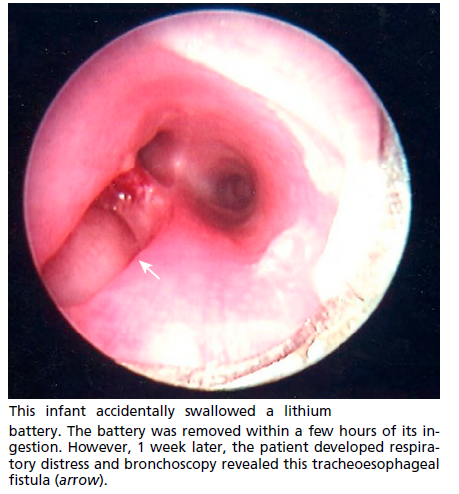 treatment
Emergency endoscopy must be performed for batteries retained in the esophagus because of the high propensity of early mucosal injury.
GASTROINTESTINAL FOREIGN BODIES
97% of ingested FBs that passed through the esophagus on radiographic study were spontaneously evacuated
Ingestion of multiple magnets causes
bowel perforation
volvulus
ischemia
enteroenteral fistulas.
types
Sharp objects
Blunt objects
Disc batteries
magnets
Sharp objects
Majority pass without problems
Need careful observation
Surgical intervention:
Peritonitis
Bleeding
Obstruction
Failure to progress
Blunt objects
Coins;  buttons;  marbles
Most of these objects pass 
Observation at home 
surgical intervention if complicated:
Peritonitis
Bleeding
Obstruction
Failure to progress within 4-6 weeks
Disc batteries
Serious complications because of 
Corrosive injury
Electric current

Should be removed if no progress within 6 to 12 hours